X –RAY TUBES
BY 
DR. MONICA PATIL
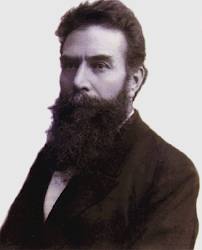 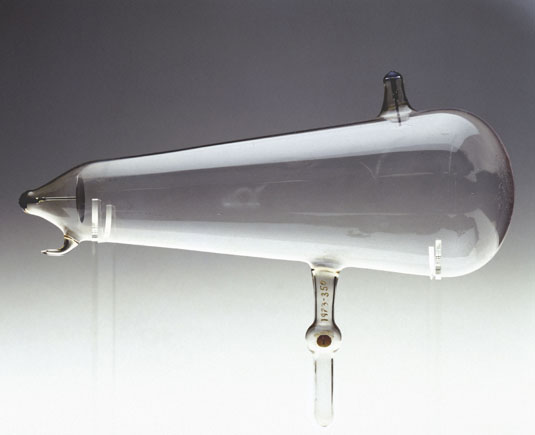 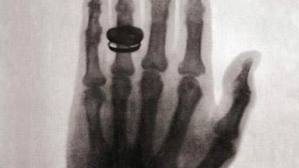 INTRODUCTION
X-Rays are electromagnetic radiation produced  when a fast moving stream of electrons is suddenly decelerated at the target anode.
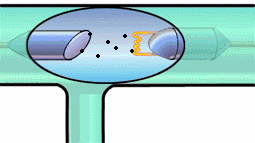 STRUCTURE OF AN ATOM
[Speaker Notes: To understand x-rays we must first understand the structure of an atom.

Atomic model given by bhor.]
This is surrounded by  electrons in different shells.
These shells are labelled as K , L & M from inside out.
These shells hav sub shells within them
(2n-1)
 K : no subshell
L: 3 subshells-lowest
			    -middle
                        -highest
Nucleus : positive charge
Electrons : negative charge
Thus there exists a force of attraction between the two which keeps them together termed as 
    BINDING FORCE OF AN ELECTRON.

It is inversely proportional to  square of  distance between     electron and nucleus.
Binding energy  is defined as the energy given to raise the energy of an electron to zero. For tungsten (most common anode material used)  : K shell binding energy is 70 kevL shell binding energy is 11 kevL shell electron has 59kev more energy than K electron.
[Speaker Notes: i.E  70 kev of energy would b required to  remove an electron from the k shell
&  11 kev energy required to remove electron from L shell
This diff in energies occur as v saw previously that the binding force is inversely related to the square of the distance from the nucleus , thus as the distance increases energy required decreases.]
Transition of electrons:
To a lower energy shell : 
		Ex: L to K shell 
		- loss of energy occurs

 To a higher energy shell :
		Ex: K to L shell
		- absorption of energy occurs
 This loss or absorption of energy is equal to the difference in the binding energies of the two shells.
[Speaker Notes: Energy of the electrons & not the binding energy.]
Lowest sub shell of L shell to K  shell  not possible known as    FORBIDDEN TRANSITION.

 Other L sub-shells to K shell  :   K-alpha 

M shell to K shell :  K-beta
[Speaker Notes: L has 3 subshells]
PROCESS OF X-RAY                                                                  	     GENERATION
GENERAL/BREMSSTAHLUNG RADIATION:
From German : breaking radiation
Original path of incident electrons (from cathode)

Deflection in original path due to positively charge nucleus (of anode)

Loss of kinetic energy

Emission of x-ray photon.
[Speaker Notes: Energy can neither be created nor destroyed.]
Electrons  gives up only a part of its energy in one time , thus they penetrate through multiple layers before giving up all of its energy.Rarely there will be head on collision with the nucleus: all energy lost as a single photon of energy.Thus, only few x-rays are produced, 99% lost as heat.Energy of the photon is inversely related to its wavelength , since different energy photons are emitted, wavelength varies in general radiation.
CHARACTERISTIC RADIATION:
Ejection of K electron 

Creation of Vacancy

Jump of electron from L shell.

Release of x ray photon.
[Speaker Notes: Since transition is from high to low energy loss of energy as photon occurs.]
In routine practice most of radiations        are due to General Radiation except when Molybdenum target is used as in mammography characteristic radiation
forms the main part.
Quantity  - atomic no.
		       - square of Kvp.
		       - x-ray tube current.


Quality/energy  - tube  							potential(Kvp)
At  lower atomic no. general radiation becomes less efficient & characteristic radiation assumes  greater importance.

Combination of low atomic  no. & low voltage is used in breast imaging by using molybdenum as the target material.
X-RAY MACHINE
It has the following part:
                   - x-ray tube
   		   - operating console
		           -high voltage section
		           -film holder, grid cabinet/     	                                            table
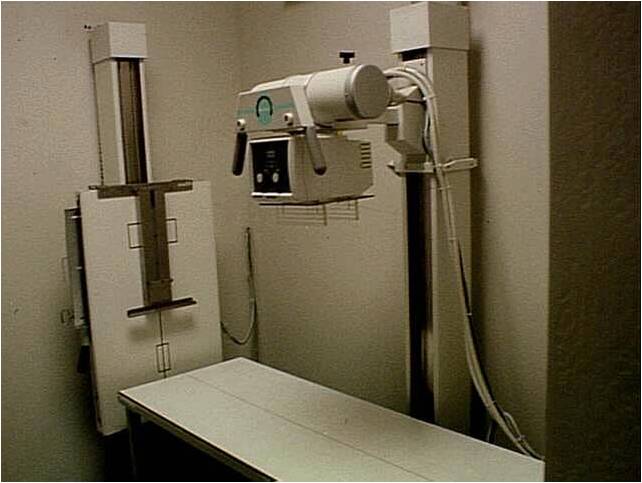 Operating console:
generator
STRUCTURE OF AN X-RAY TUBE
3 basic components:
			- Glass enclosure
			- Cathode
			- Anode
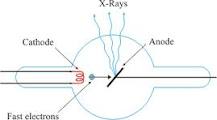 Glass enclosure:
It is made of pyrex glass.
The 2 electrodes are placed in vaccum, this is necessary as:
  -collision of the electrons with the gas molecules would cause secondary electrons to be prod, causing wide variation in the energy of the x-rays produced.
cathode:
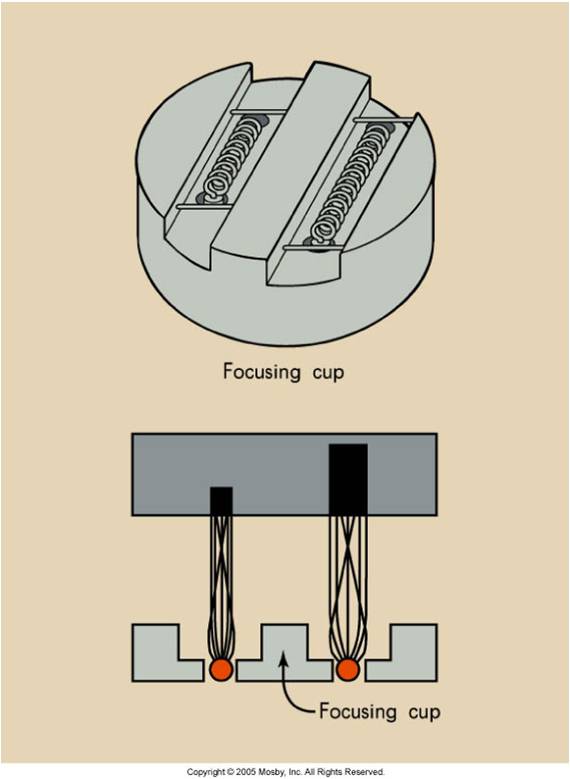 Source of electrons.
 -ve terminal.
Cathode = filament.
Components :
 		- Tungsten filament
		- Connecting wires
	      - Focusing cup
 Newer tubes have 2 filament mounted side by , one usually longer than the other , only 1 fil. Is used for a given exposure.
TUNGSTEN FILAMENT:
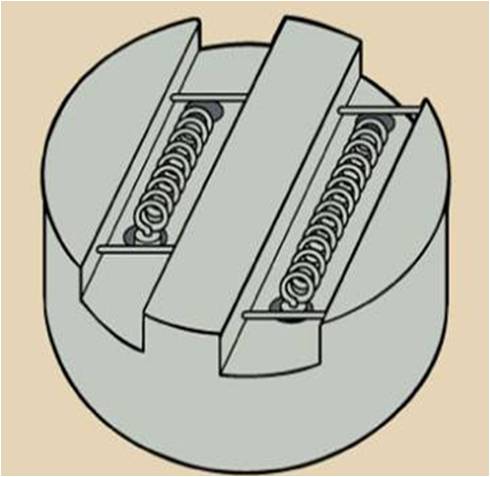 0.2 mm in diameter.
Coiled to form vertical spiral
			- 0.2 cm in diameter
			- <1 cm in length.
 Chosen as the filament material as:
	-high atomic no.
	-high melting point(3370oC)
	-little tendency to vaporize, hence long life.
	-strong & can be drawn into thin wires.
FOCUSING CUP:
Made of Nickel.
Maintained at the same –ve potential as the filament
Causes the  electrons to converge on the target anode in required size & shape
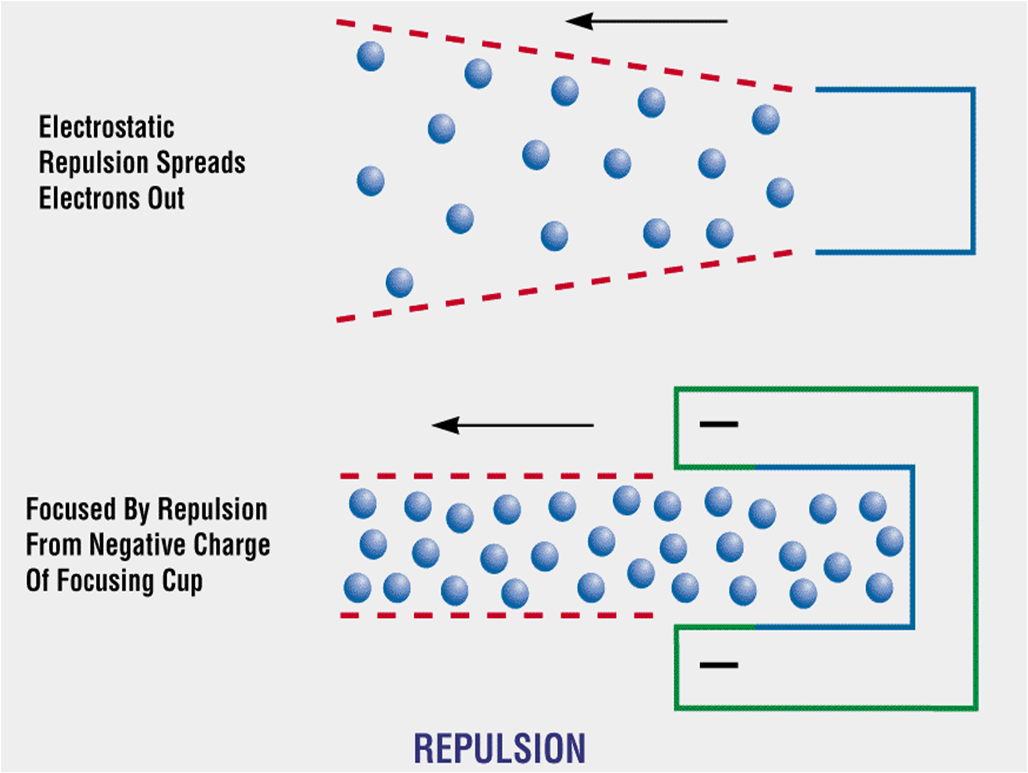 [Speaker Notes: Force of mutual repulsion in the  electron stream : e beam spreads out & bombards large area of the anode in an irregular fashion: prevented by the  focusing cup]
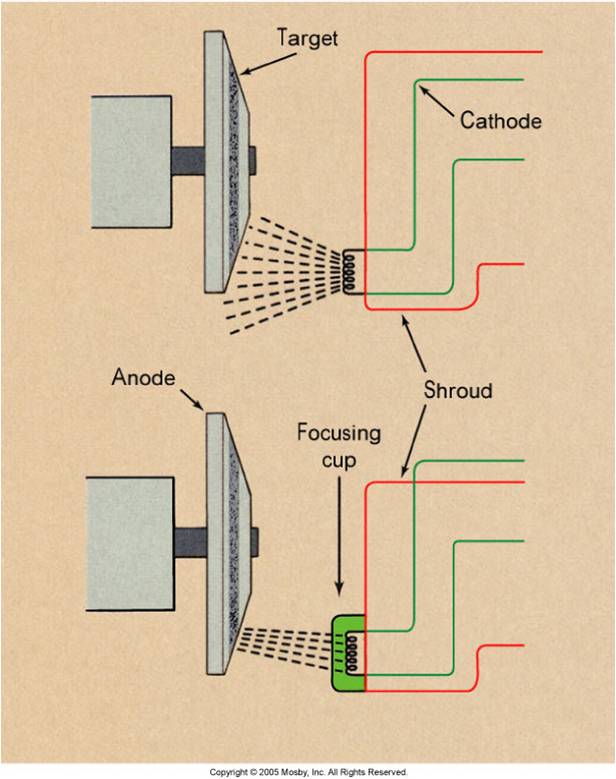 CONNECTING WIRES:
Supplies  the  voltage & amperage i.e the current needed to heat the filament.
Tube Current is defined as  the no. of elec. Flowing per second from the filament to the target (measured in milliamperes, mA).
 Electron current across the tube is in one direction only.
THERMIONIC EMISSION:
When current flows  the filament becoms heated, some  atoms absorb sufficient thermal energy to allow them to move from the surface of the metal.
 This emission of electrons resulting from the absorbtion of thermal energy is called THERMIONIC EMISSION.
SPACE CHARGE:
As a result of thermionic emission small cloud of electrons  around the filament , this is called as the SPACE CHARGE.
As  it is made of negatively charged elec. It prevents other electrons from being emitted from the filament , this is called as the SPACE CHARGE  EFFECT.
SATURATION VOLTAGE:
[Speaker Notes: If potential applied across the tube is insufficient to cause all the electrons to be pulled away from the filament , residual space charge exists around the filament : this limits the no. of electrons available  thus limmits the tube current , hence the initial part of the tube current is space charge limited.
Beyond the saturation voltage : no more space charge is left & all the electrons thaqt are produced by the cathode are pulled away , hence in this region current is limited by the no. of electrons made available by the heated filament : EMISSION/TEMPERATURE limited.
The voltage of demarcation betweeen the space charge limited & emission limited current is called as the Saturation voltage.]
Tungsten  vaporized from the filament gets deposited on the inner side of the glass wall :becomes bronze coloured SUN BURN
This has two effects:
		-filter the x-ray beam, gradually   	changing the quality of the 	beam.
		-presense of metal on the glass 	surface causes arcing at high 	peak  voltage.
[Speaker Notes: Arcing: when tungsten is deposited on the inside of the x-ray tube between the cathode aaa7 anode it itself starts acting like an electrode & hence cause problems.]
ANODE:
It is the +ve electrode.
Focal spot:
It is the area of the anode/tungsten which is bombarded by the electrons.

Most of the energy is converted into heat, <1% into X-Rays.
[Speaker Notes: Anode is the electrode which is bombarded by the electron stream from the cathode.]
Large focal spot allows for accumulation of large amounts of heat before damage to the tungsten target occurs.

Smaller the focal spot, better is the resolution of the resultant image.
LINE FOCUS PRINCIPLE:
It resolved the problem posed by the need of:
-A large focal spot for better heat loading &
-Small focal spot need for good radiographic details
By angling the target, the effective area of the target is much smaller than the actual area of electron interaction
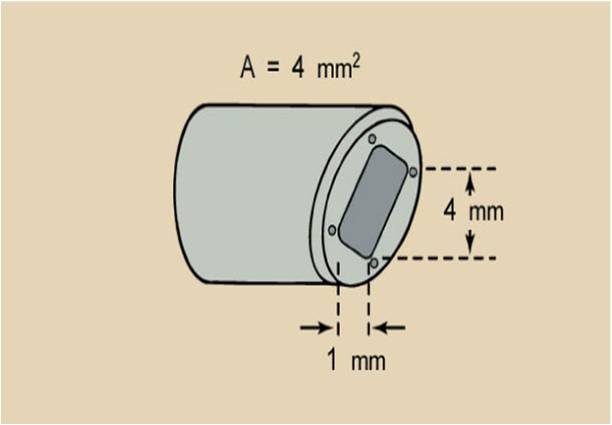 TARGET ANGLE:
The smaller the target angle the smaller the effective focal spot
Angles from 5 degrees to 15 degrees
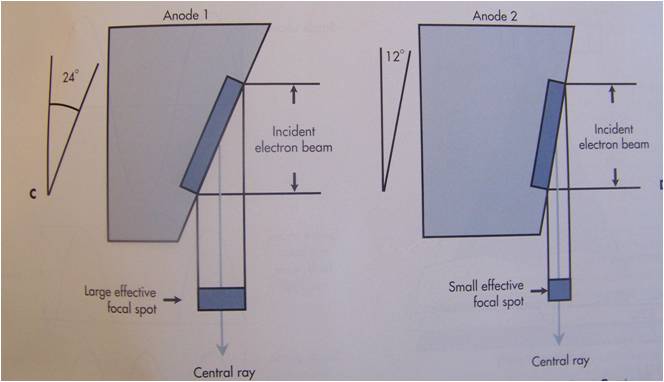 STATIONARY ANODE:
Made of tungsten , 2-3 mm thick
Embedded in a large mass of copper.
Square or rectangular in shape.
Anode angle : 15-20 degrees.
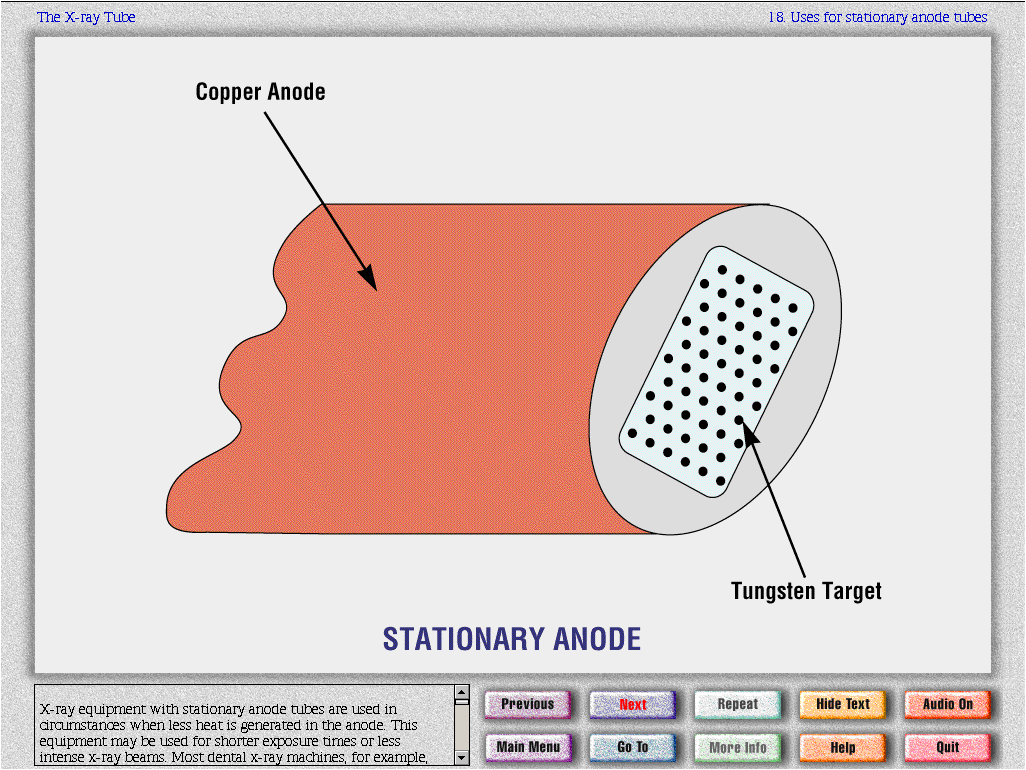 Tungsten is a good material for absorption & rapid dissipation of heat away from the  target area.

Large block of copper is bound to tungsten plate  to
 increase the total  thermal capacity of the anode  
 Speed its rate of cooling.
As Cu is a better conductor of heat & tungsten cannot withstand heat of repeated exposures.
ROTATING ANODE:
Used to produce X-ray tubes capable of withstanding heat generated by large exposures.
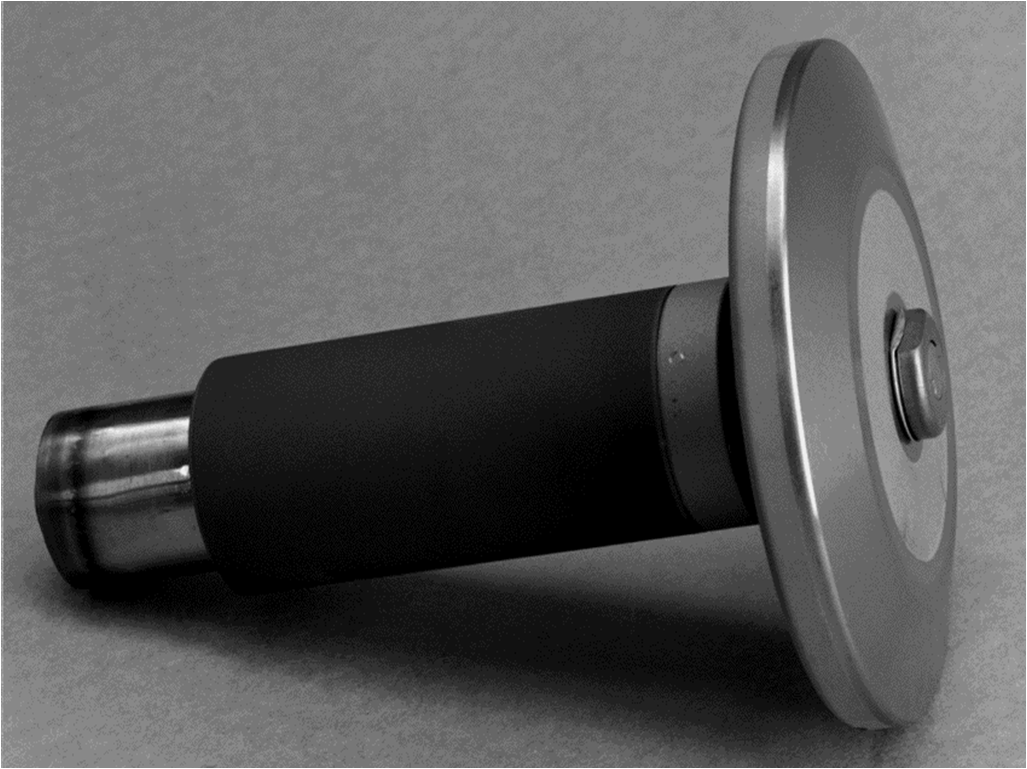 Made  of large disc of  tungsten  which rotates at speed of 3600 rpm theoretically when the exposure is being made(in prac. reaches ard 3000rpm).
The disc has beveled edges(to take advantage of the Line Focus Principle)
Power of rotation is provided by magnetic field produced by stator coils that surround the neck of the X-Ray tube outside the envelope ,which induce current  in the copper rotor of the induction motor which rotates the anode assembly.
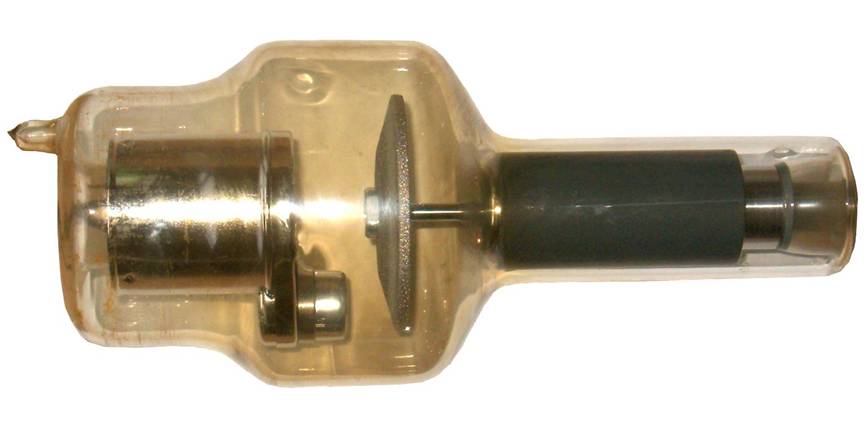 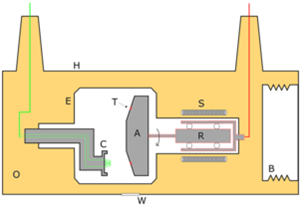 If the target is made to rotate , electrons will bombard constantly changing area of the target.

If it is rotating  at the 
speed of 3600rpm , then 
any given area is found 
found opp.  the elec. 
stream  only once every
1/60th sec ,the remainder
time used for heat dissipation.
[Speaker Notes: Hence the total heat loading capacity of the anode is increased.]
SHORTCOMINGS:
I) Life of the tube reduces coz of lack of durable bearings on which the anode rotates . Because of the friction  it is necessary to lubricate : commonly  used lubricants cannot be used 
	-Oil : vaporizes & destroys the vaccum.
	- Graphite : wear off as powder & destroy      the  vaccum.
METALLIC SILVER IS USED
II)Heat dissipation : 
	- In Statinary : Cu block
	-In rotating : absorption of heat by anode      assembly undesirable as
    heat     expand    bind ,  the bearings.
  SOLUTION: 1) Molybdenum stem.
			-High melting point(2600 deg.)
			-poor conductor of heat
Hence , it acts as a barrier of heat.
If length   , inertia   , load    ,hence keep the stem as short as possible.
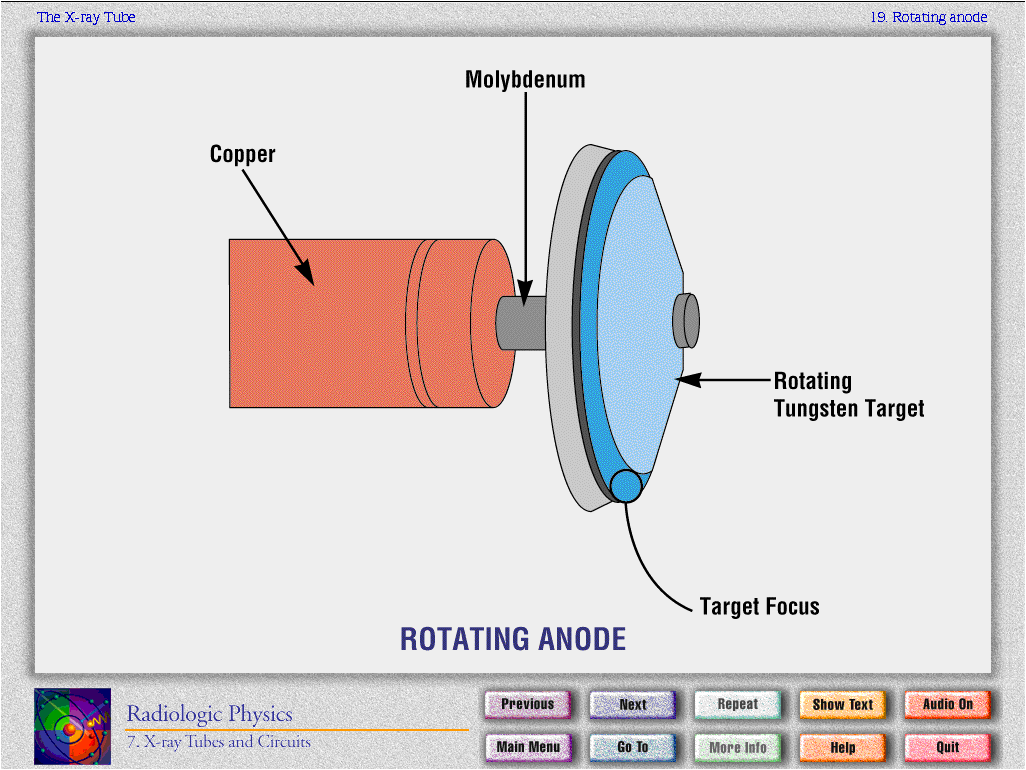 Another way to dec inertia : dec. the weight of the anode itself.
Larger part of the disc to be made of molybdenum(lighter) : 35% reduction in the inertia.
Graphite can also be used : 50% reduc.
   but problem with it – doesn’t conduct heat  				like molyb. So the 					anode assembly  					becomes hotter.
		                 - problem in binding 					the tungsten disc to 			         	 graphite.
2) Coating the back of the anode disc with a black substance , such as carbon , to aid in heat dissipation from the anode.

III) Red. life  by roughening & pitting of the surface  : by thermal stress : decreases output coz of 
excess scattering away frm the exit window.
Increased absorption of the x-rays by the target itself.
ANODE HEEL EFFECT:
INTENSITY OF THE X-RAY BEAM THAT LEAVES THE  TUBE IS NOT UNIFORM THROUGHOUT ALL THE PORTIONS OF THE BEAM.
It depends on the angle at which the x-rays are emitted from the focal spot ; this variation is called HEEL EFFECT
There is decreased intensity of the beam that is emitted more near parallel to the angled target surface.
Caused by the absorption of some of the photons by the anode itself.
3 clinically imp aspects of Heel Effect:
1)Intensity of film exposure is less on the anode side compared to the cathode side ; used in obtaining balanced densities in radiographs:
	- thicker parts: towards cathode side
	-thinner parts : towards the anode side

Ex: Thoracic spine –anode towards the upper th. Spine & cathode towards the lower spine where the body structures are thicker.
Anode heel effect
2) Heel Effect is less noticable when a large  film-focus distance is used.
At a distance of 40”  : anode end –relative 					exposure of 73%
		       		cathode end – 105%
Hence 30% difference in intensity between the two ends.

At  72cms : anode end-87%
	          cathode end-104%
Hence, only  17% diff in intensities between the two ends.
3) Heel effect will be less for smaller films :
  as intensity of the beam nearer the central ray is more uniform than towards the periphery of the beam.
TUBE HOUSING:
[Speaker Notes: X-rays are emitted in all the directions from the target + there is scattering following collision with the  various structures in & around the tube.

Tube housing lined with lead serves to absorb these primary as well as secondary x rays that would otherwise produce  - high intensity of radiation around the tube &
              - film fogging]
Protects from the radiation.
Prevents excess film fogging.
Also provides shielding for the high voltage cables required to produce x-rays.
These cables are grounded.
To prevent short circuiting , space between the tube & cables if filled with thick mineral oil.
Oil has – electrical insulating &
	       - thermal cooling properties.
Convection currents set up in the oil which carry the heat away frm the tube to the metal surface frm where heat is lost by conduction.
Oil expands on heating, metal bellows are present: which allow oil to expand without incresing the pressure , connected to microswitch, which prevent further exposure if max. heating of oil has occurred.
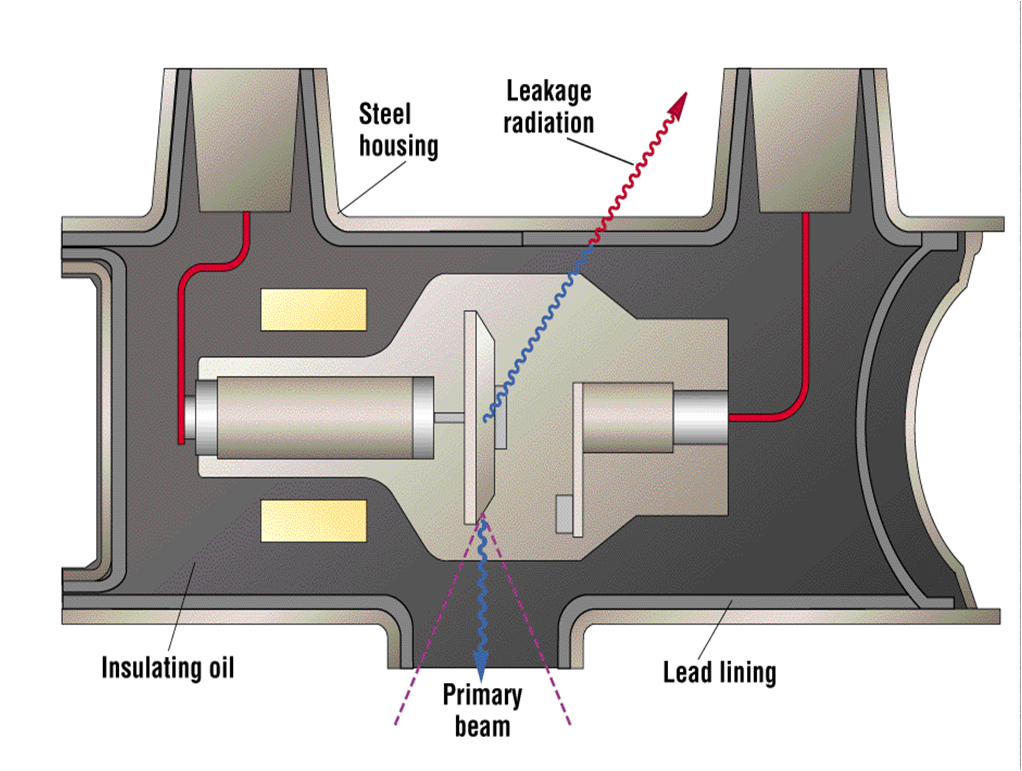 GRID – CONTROLLED X-RAY TUBES:
It’s a tube which contains its own ‘switch’ which allows it to turned on & off rapidly.
A 3rd electrode is used which controls the flow of electrons from the filament to the target.
It is actually the focusing cup.
The focusing cup counteracts the flow of electrons.
If the voltage of cup is made large enough  , tube current may be completely pinched off  , where no electrons go to the target
The voltage applied  between the focusing cup & the filament therefore acts like a SWITCH.
METALLIC/CERAMIC X-RAY TUBES:
Introduced by Philips with a trade name of ceramic super Rolatix.
Difference:
	Metal casing instead of usual glass.
Has 3 ceramic insulators(2 for the high vol cables & 1 for anode stem).Aluminum oxide used mostly.
Anode rotates on an axle which has bearings at each end.
[Speaker Notes: Allows to use more massive anode(upto 2000gms) as opposed to  no more than 700 gms in conventional x-ray tubes.]
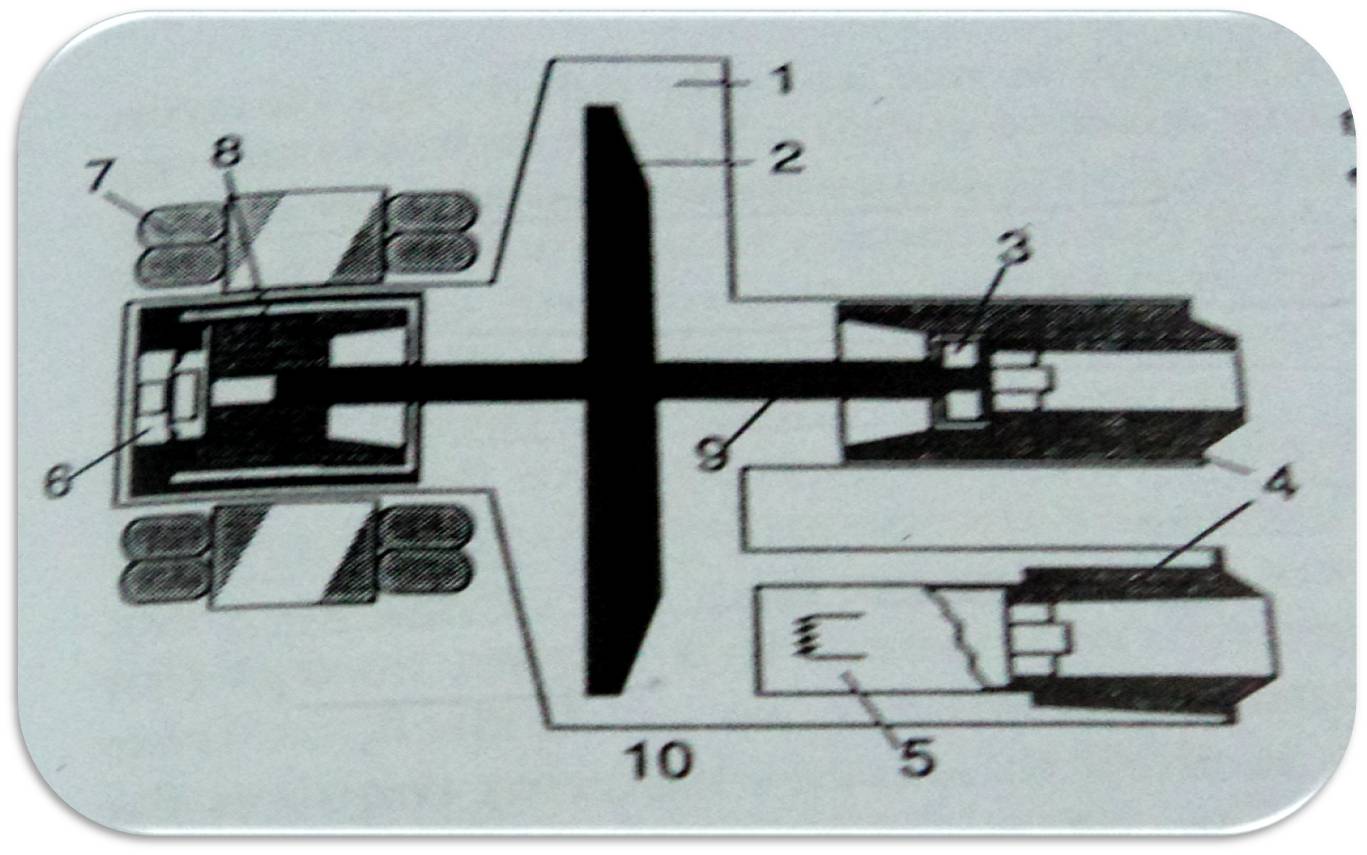 [Speaker Notes: 1-Metal casing	2 anode disc	3 and 6- ball bearings	4 an 8 are ceramic insulatorsthode
5 Cathode with filament	7 Stator  windings	9 Anode Shaft 	10 Beryllium window]
Advantages:
Less Off-focus radiation.

Longer tube life.

Higher tube loading.
Off-focus radiation:
Produced when electrons interact with metal surfaces other than the focal track of the anode.
Main source is back scatter from anode.
Partly reduced by placing the collimator or a lead diaphragm as close to the tube as possible .
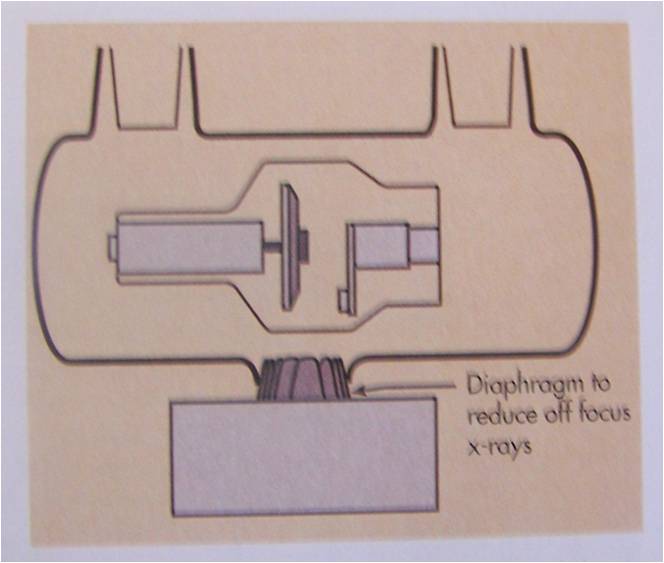 Metal tube decreases off- focal radiations  by attracting the –vely charged electrons  to the grounded metal wall.
Metal enclosure  which  is at a zero potential(since it is grounded)  ,is relatively +ve as compared to the electrons.
Electrons striking the metal wall may produce x-rays  , but the low atomic no. metal wall produces few & low energy x-rays.
Longer tube life:
Deposition of tungsten on the glass wall decreases tube life as it causes arcing between the glass & filament by acting as an anode itself.
Metal enclosure is grounded , hence deposition of tungsten will not alter this grounding.
For this reason tube life will be greater especially when used for high tube currents.
High tube loading:
The more massive anode (coz of extra bearings) allows for  higher tube current & increased capacity for serial exposures coz of :
		-larger heat storage capacity.
		-better cooling.
Tube rating charts:
The limit on the load(in terms of Kv ,mA & exposure time) that can safely    
  be accepted by an x-ray tube is a function of heat energy produced during the exposure.

This energy is currently expressed in two different systems:
    Heat Units (an artificial system)
    SI units (the watt-second or joule)
Heat units:
Heat Unit is defined as product of mA and Kvp and time(sec) for a single phase power supplies.
    It is expressed as HU. 
For single phase generator:
1HU = 1Kvp x 1 mA x 1sec

For modern triple phase generator( which we routinely use)
1HU = 1.4 x 1kVp x 1 mA x 1 sec

Since kvp=1.4x Kv(i.e average voltage)
3 types of tube rating charts:

Radiographic rating charts.
Anode cooling charts.
Housing cooling charts.
Radiographic rating charts:
This is the most important of the three charts
It conveys which radiographic exposures are safe and which are unsafe
The chart shows a family of curves for different mA
For a given mA, any combination of kVp and time that lies below the curve is safe
Any combination that lies above the curve of desired mA is unsafe
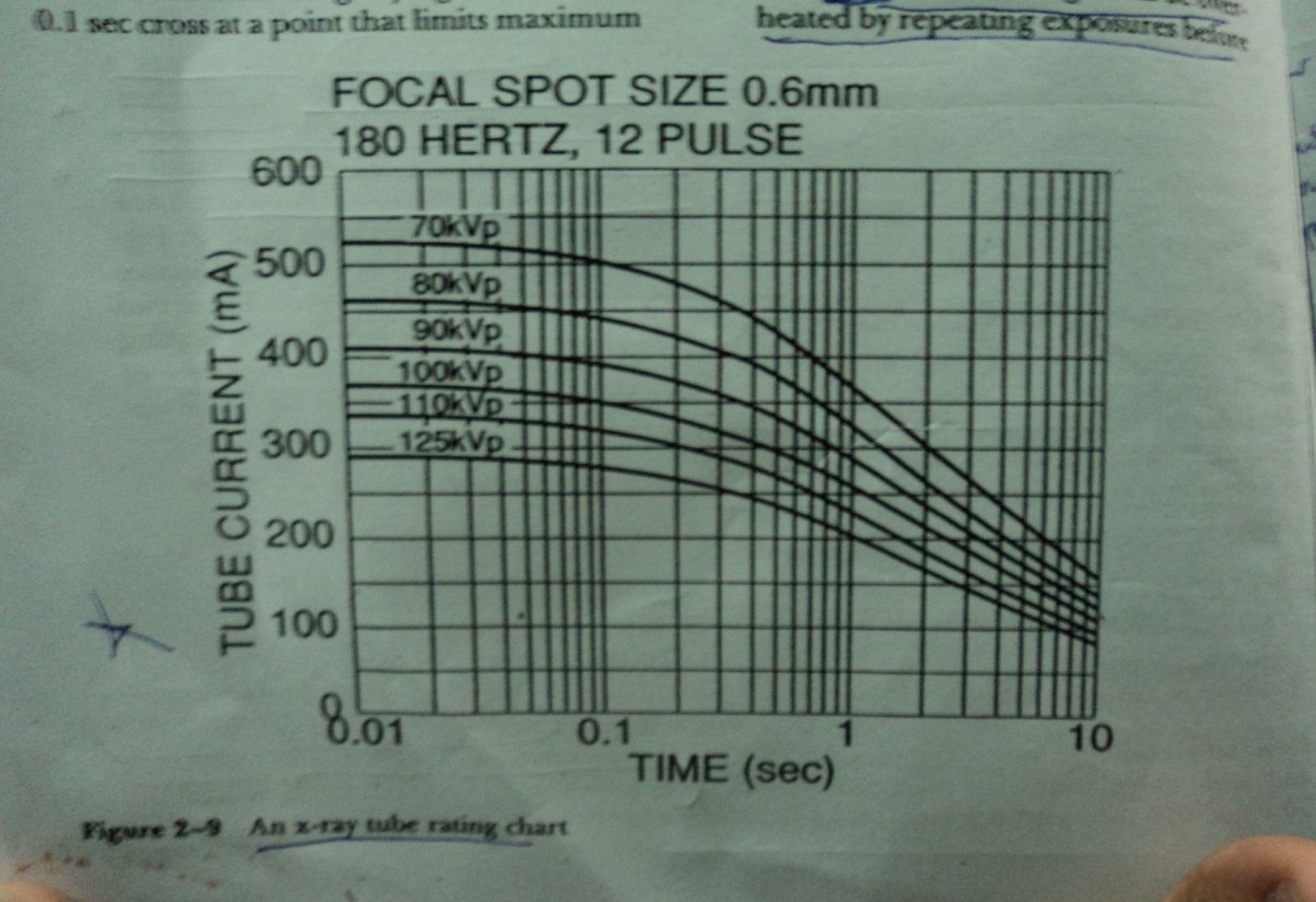 Is used for Single exposure.
Can be used for  Multiple rapid exposures ( i.e. angiography)  though however special charts are available
[Speaker Notes: Ex : if we know that an exposure will require 500mA at 0.1sec , then by using this chart v can c that it limits the max KV to about 70kvp]
Three characteristics  are to be considered for tube rating charts:-

1) The ability of the tube to 	withstand   	single exposure.
2) Multiple rapid exposures( as in        
      angiography)
3) Multiple exposures during several  	hours of heavy use   		(Fluoroscopy)
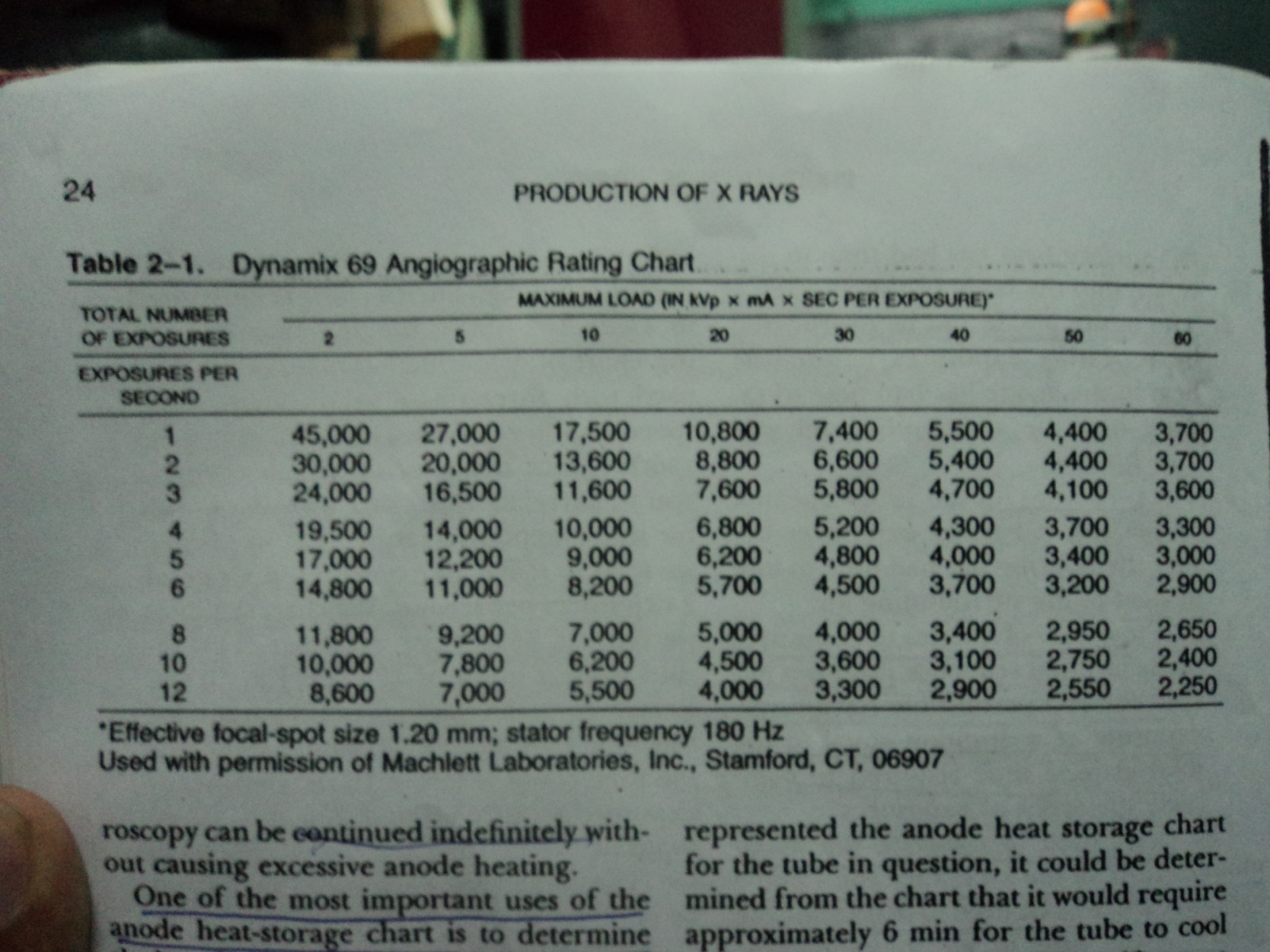 ANGIOGRAPHIC  CHART
[Speaker Notes: Ex : if we wish to make 20 exposures at the rate of 2 exposures per second , chart indicates that we can use a maximum of 8800J per exposure , i.e we can deliver total of 1,76,000 J of enery in total 20 exposures in 10 seconds.]
ANODE COOLING CHARTS:
Anode cooling charts contain the information about the thermal capacity of an anode and its heat dissipation characteristics.

It is used to determine the length of time required for complete cooling after any level of heat input.
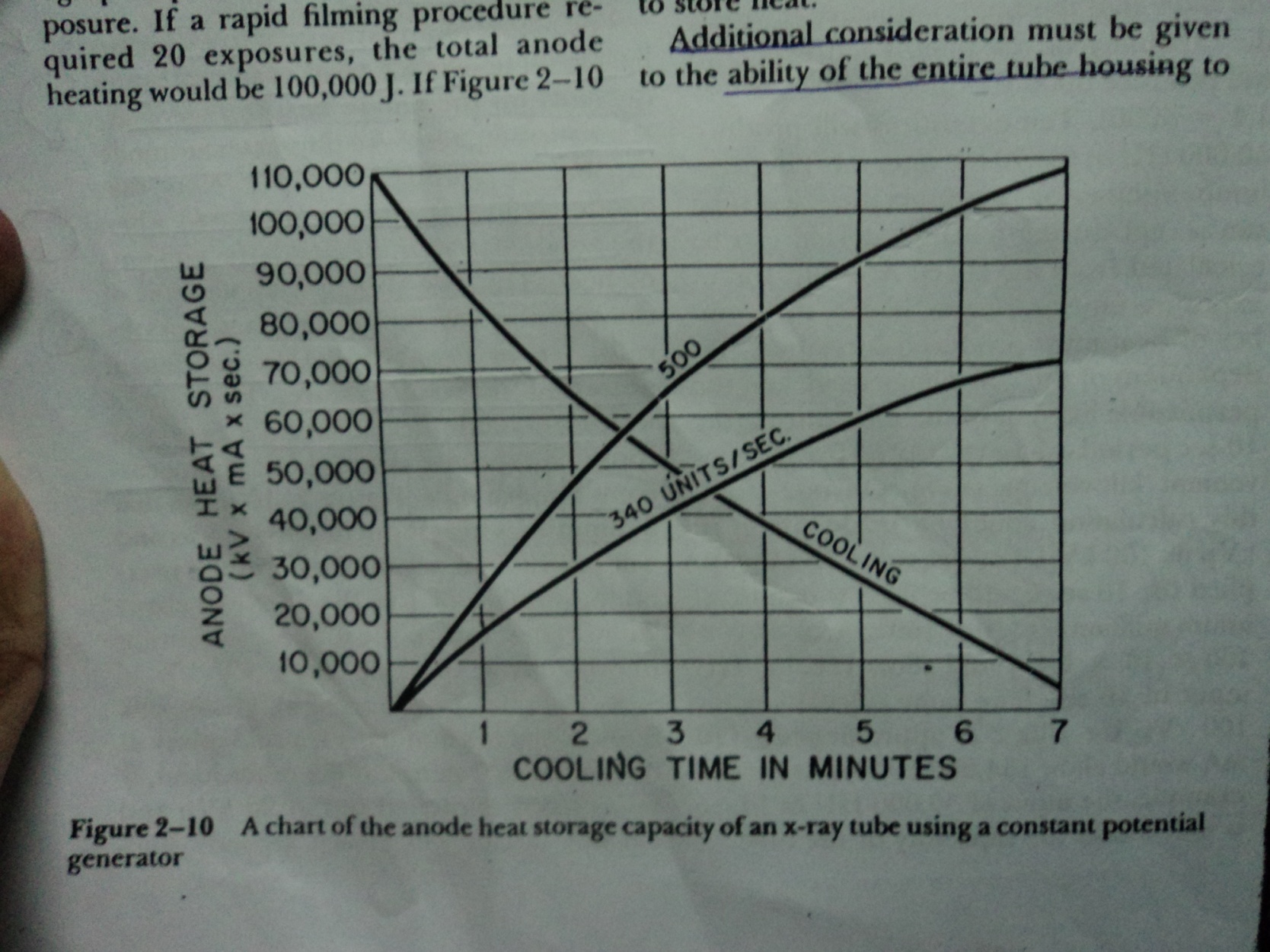 Housing cooling charts:
The cooling chart for the housing of the x-ray tube has a similar shape as the anode cooling chart.
The maximum heat capacity of the housing is in the range of several million heat units. 
Complete cooling after maximum heat capacity requires from 1 to 2 hours
Microfocus x-ray tubes:
x-ray tubes that generate very small focal spot size ,upto 50µ , even smaller than 1µm may be produced.
2 types: - Solid anode tube
		      - Metal jet anode tubes
Solid Anode tube : focuses electron beam 	into very small spot at the anode.        
Major disadv: It operates at a very low  		power(4-8W) in order to avoid 		melting of the anode.
Metal Jet Anode Microfocus X-ray tube:

Here the solid metal anode is replaced by a jet of liquid metal which acts as a target.

Advantage : Maximun power density   			increases(30-60 W).
Used in XRD , XRF(methods of NDT)
[Speaker Notes: XRD : x ray diffraction
XRF : x ray flourescence
NDT : non destructive testing]
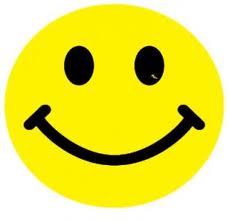 Thank you !!!